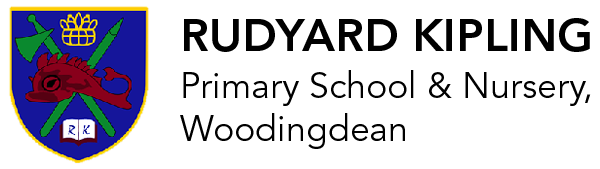 Year 5 Meet the Teacher 2024/25
Mr Jones | Miss Farrow| Mrs M | Mr Mack(PPA)
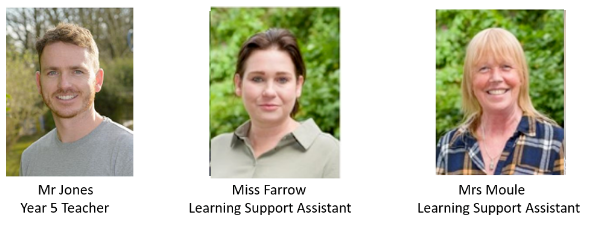 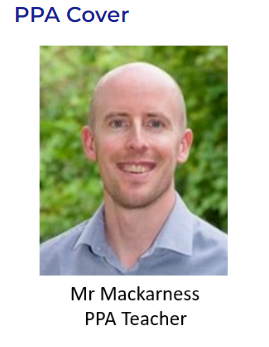 https://www.rudyardkiplingprimary.co.uk/
Website
https://www.rudyardkiplingprimary.co.uk/
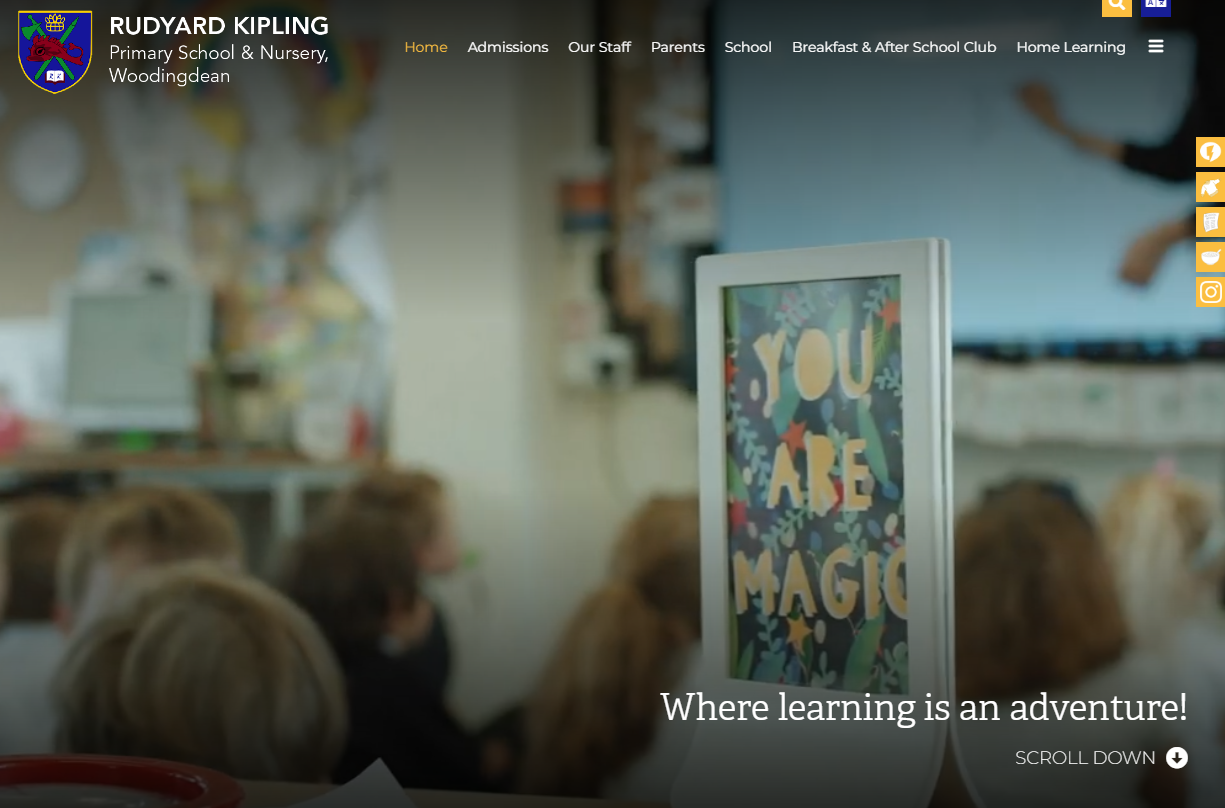 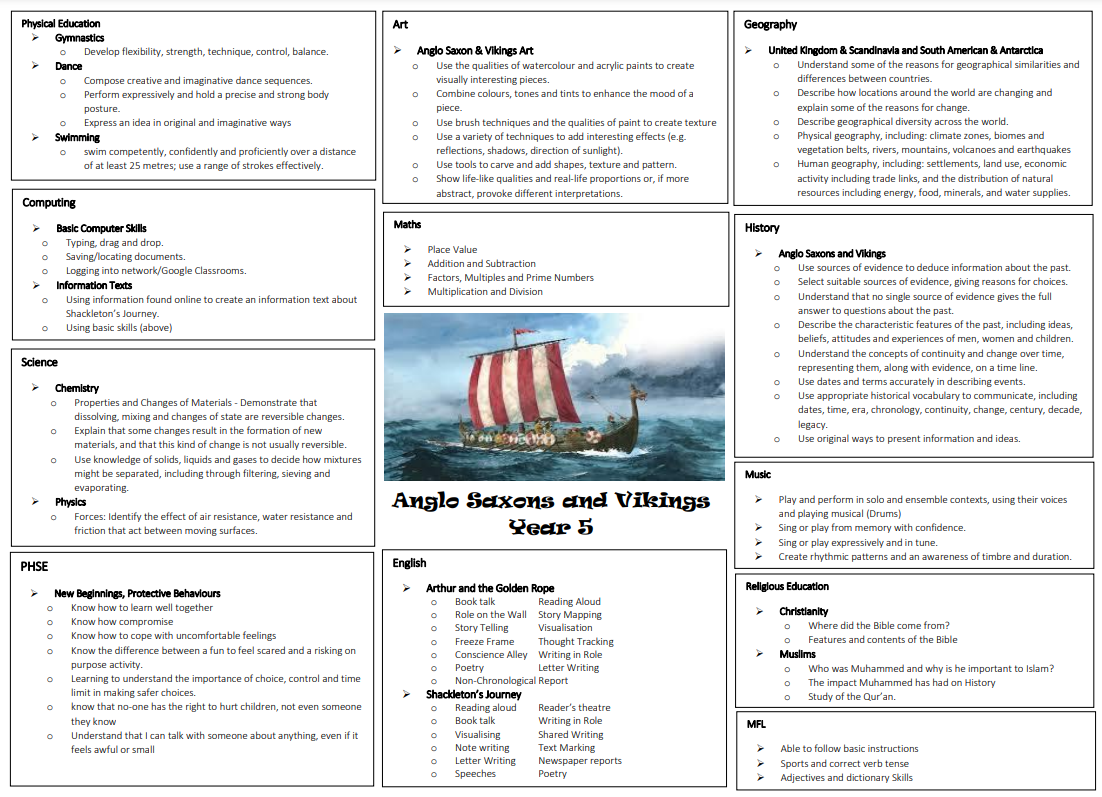 History – The Vikings & Anglo Saxons
Working as a historian/archaeologist
Who were the Vikings and Anglo Saxons?
Why and how did the Vikings invade? 
How did the Saxons deal with the Vikings? What happened in a Viking raid
Viking and Anglo Saxon life (similarities and differences)
Viking long ships construction and design
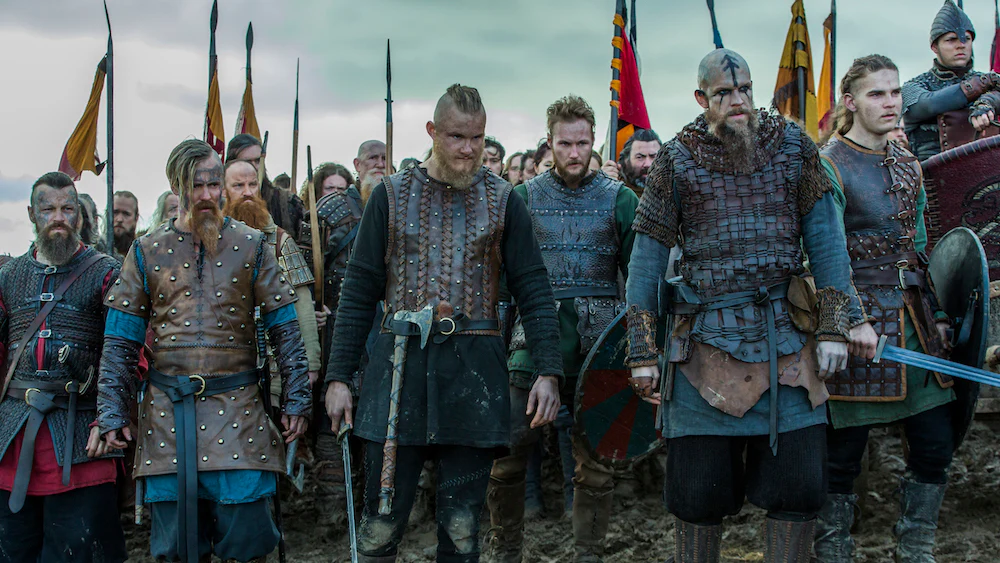 PE
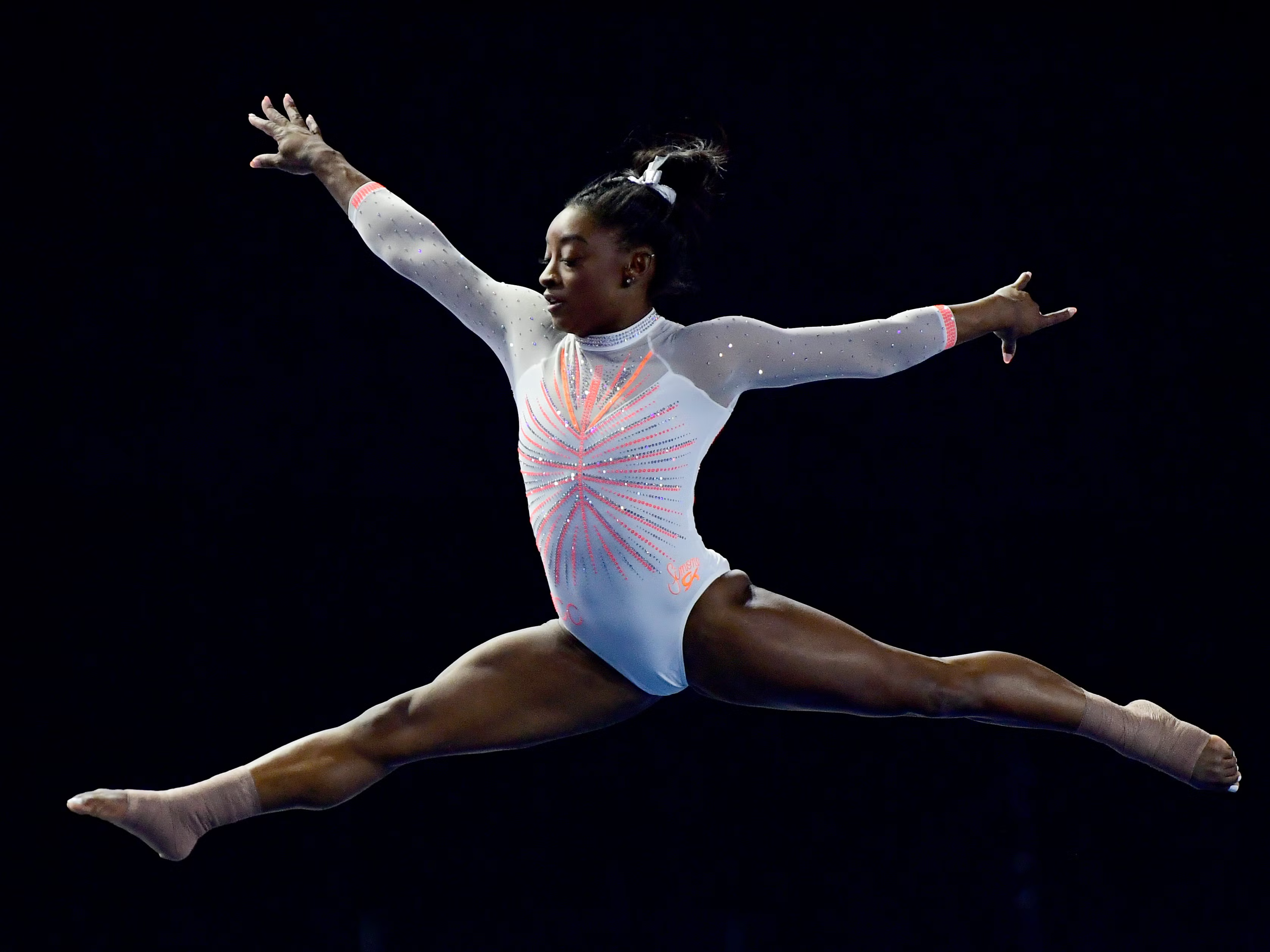 Monday & Friday: PE Kit Comfortable trainers 
Swimming: Monday mornings 
		Swimming costumes
		Goggles
		Towels
		Snack
		Underwear 
Gymnastics/Dance
Classroom
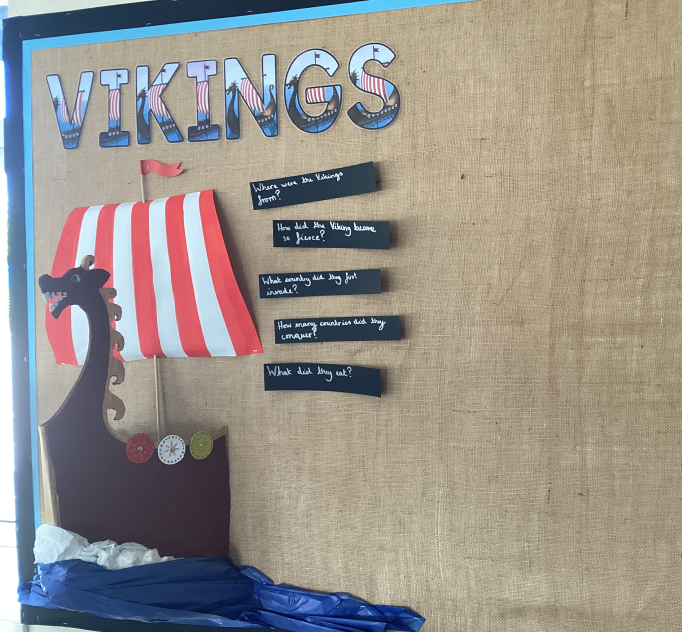 We are in the same classroom as last year on the KS2 playground. 
Please enter through the entrance most convenient for you (08:40)
Pick up from the KS2 playground opposite ‘the stage’
Mr Jones/Mr Mack will dismiss at the end of the day (15:15)
Meal Manager
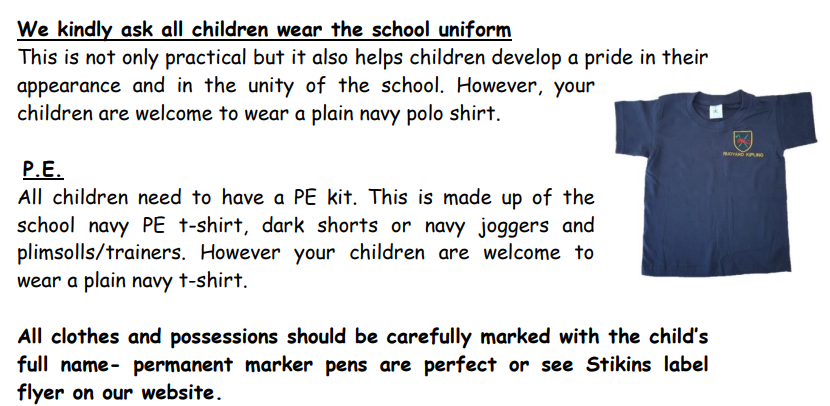 https://www.rudyardkiplingprimary.co.uk/assets/Documents/Attachments/School-Uniform-Code-2024-v3.pdf
Rock up and Read & Special Mentions Assembly
Friday morning 0840-0900 

Special Mentions: Text sent out a week in advance to invite you along to the following Friday.

Star Badges and Maths Mission certificates also given on Friday
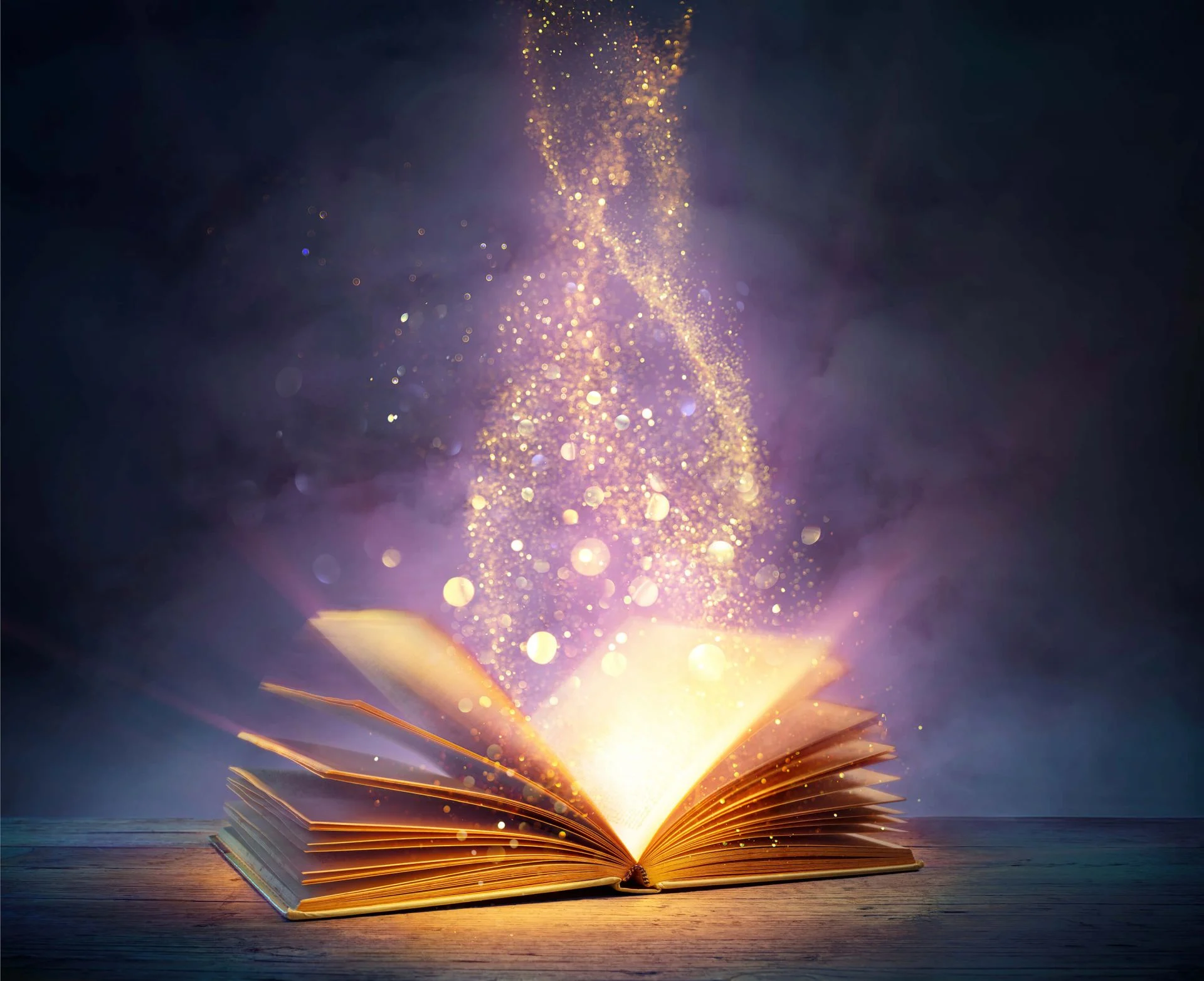 Reading - Home
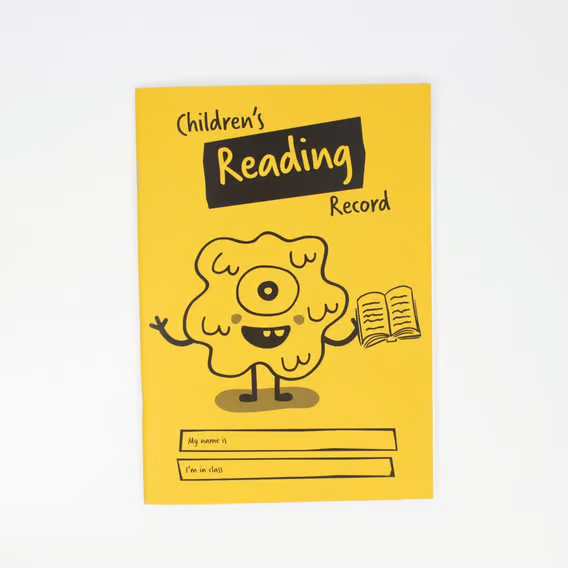 Reading for pleasure.  
Read at home 3 times a week
Record this in your reading record. 
Hand in every Monday to Mrs M and Miss Farrow 
Raffle ticket drawn in special mentions assembly every Friday.
Reading suggestions on home support sheet 
Times Tables
When children can recall their times tables, they become more confident, which can help them tackle more challenging math problems. 
Please continue to practise these at home to secure them
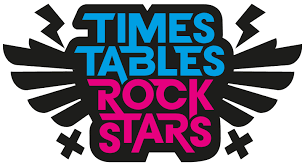 Communication
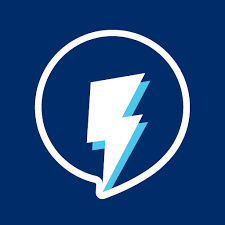 Rudyard Kipling Primary School and Nursery Newsletter. 
School PING – Please download the app and sign in. 
Details are available from the office. 
Catchup at the end of the day.
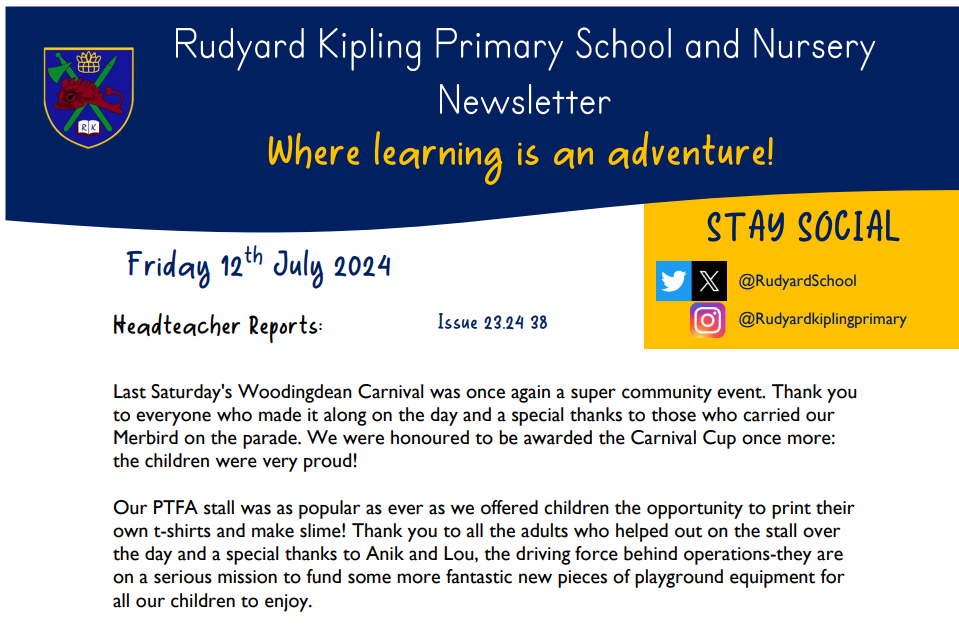 Dates for the Diaries
Swimming: Monday mornings at Brighton Swimming Centre 
		Swimming costumes
		Goggles
		Towel
		Healthy Snack 
		Underwear 
Christmas Production: TBC
Computing Day: Thursdays
Library Day: Thursdays
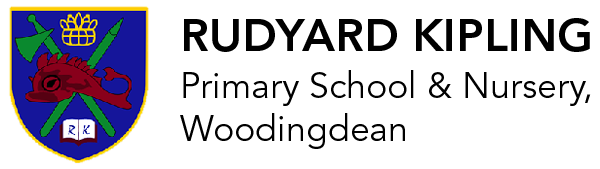 Home Learning apps
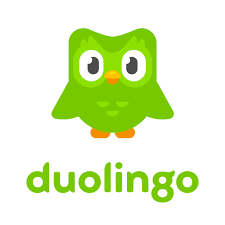 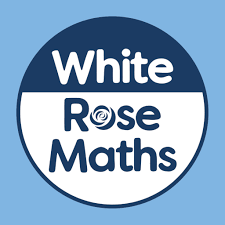 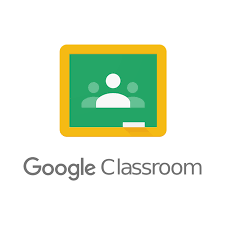 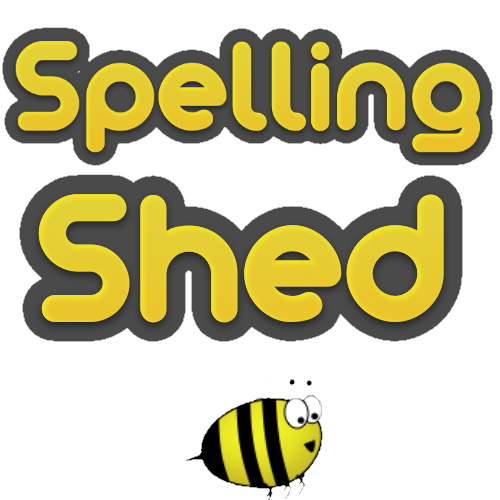 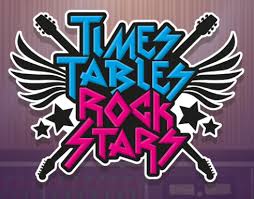 TTRS; Spelling Shed; Google Classroom: 
Logins: surnam:@rkps.me
Password: words123

Duolingo; White Rose 1minute maths: Free Apps
Any questions?